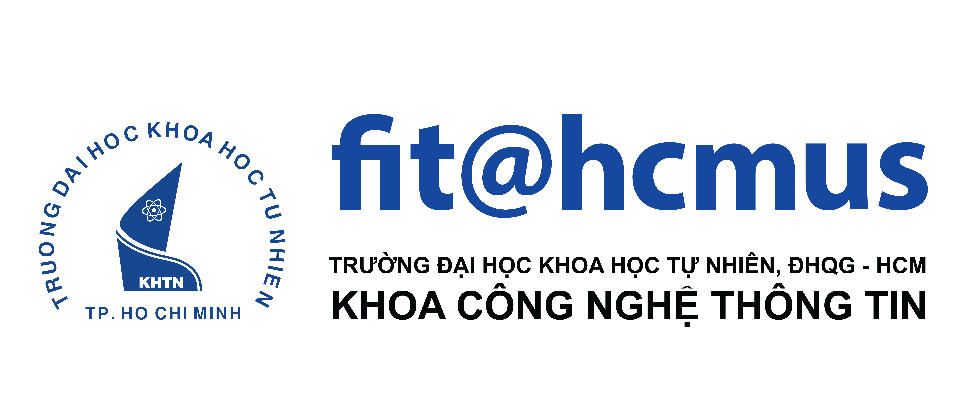 HƯỚNG DẪN BẢO VỆ TRỰC TUYẾNĐỒ ÁN TỐT NGHIỆPKhoá 2017 - Đợt 2
1
fit@hcmus | www.fit.hcmus.edu.vn
QUY TRÌNH BẢO VỆ ĐATN
Theo dõi thông báo trên website khoa về thời gian, thứ tự bảo vệ và GV phản biện.
Nộp cuốn TRƯỚC bảo vệ ngày 23/6/2021, các thắc mắc về việc nộp cuốn, SV liên hệ với Bộ môn qua email mà giáo vụ đã thông báo.
Trình bày tương tự theo mẫu của KLTN: 
Website Khoa (http://www.fit.hcmus.edu.vn): Sinh viên\ Chính quy\ Tốt nghiệp\Mẫu đơn & quy định\Quy định\ Hướng dẫn mẫu báo cáo KLTN-TTTN-ĐATN 2020 LaTeX HOẶC Mẫu báo cáo đề tài tốt nghiệp 2021_Word
Tham khảo hướng dẫn trình bày nội dung theo từng chương: tại đây
2
fit@hcmus | www.fit.hcmus.edu.vn
TRƯỚC BUỔI BẢO VỆ
Liên hệ với GVPB ngay khi biết thông tin. Nếu không gặp GVPB trước bảo vệ thì Khoa sẽ HỦY bảo vệ và SV sẽ nhận điểm 0.
Thời gian gặp GVPB: 1 tuần trước khi bảo vệ.
Sửa và bổ sung theo góp ý của GVPB (GVPB đánh giá thông qua thái độ và cách làm việc).
3
fit@hcmus | www.fit.hcmus.edu.vn
CÔNG TÁC CHUẨN BỊ
Chuẩn bị laptop có kết nối internet, microphone;
Quay video demo trước, tránh các sự cố về kỹ thuật, hệ thống internet;
Trong nhóm nên phân chia mỗi bạn đều phải trình bày.
Tập trình bày trước để đảm bảo rành mạch và đúng thời gian quy định.
4
fit@hcmus | www.fit.hcmus.edu.vn
BÁO CÁO TRƯỚC HỘI ĐỒNG
Trình bày báo cáo đồ án bằng slide thay cho trình bày bằng Poster.
Thời gian báo cáo: 10 phút + hỏi đáp 5-10 phút.
Nội dung slide: cô đọng, không quá nhiều chữ trong 1 slide, ưu tiên sử dụng hình ảnh và sơ đồ để minh họa (7-8 Slide).
Cấu trúc slide: giống như cấu trúc của cuốn (phần giới thiệu, động cơ thực hiện đề tài, nội dung từng phần, kết luận), đảm bảo hội đồng theo dõi rõ ràng và dễ hiểu.
5
fit@hcmus | www.fit.hcmus.edu.vn
NHỮNG LƯU Ý TRONG BUỔI BẢO VỆ
Đăng nhập Zoom bằng tài khoản email sinh viên. 
Tuân thủ quy định của Hội đồng.
Tác phong nghiêm túc, lịch sự, trình bày rõ ràng, mạch lạc, tránh nói nhanh.
Ghi chép lại các góp ý cần chỉnh sửa của các thành viên trong Hội đồng.
Đảm bảo môi trường xung quanh không bị làm phiền.
6
fit@hcmus | www.fit.hcmus.edu.vn
KẾT THÚC BUỔI BẢO VỆ
Chỉnh sửa Đồ án theo góp ý của Hội đồng.
Liên hệ giáo vụ nhận bản nhận xét của GVHD và GVPB.
Nộp bản cuối cùng theo quy trình thông báo trên Website hoặc Bộ môn.
7
fit@hcmus | www.fit.hcmus.edu.vn